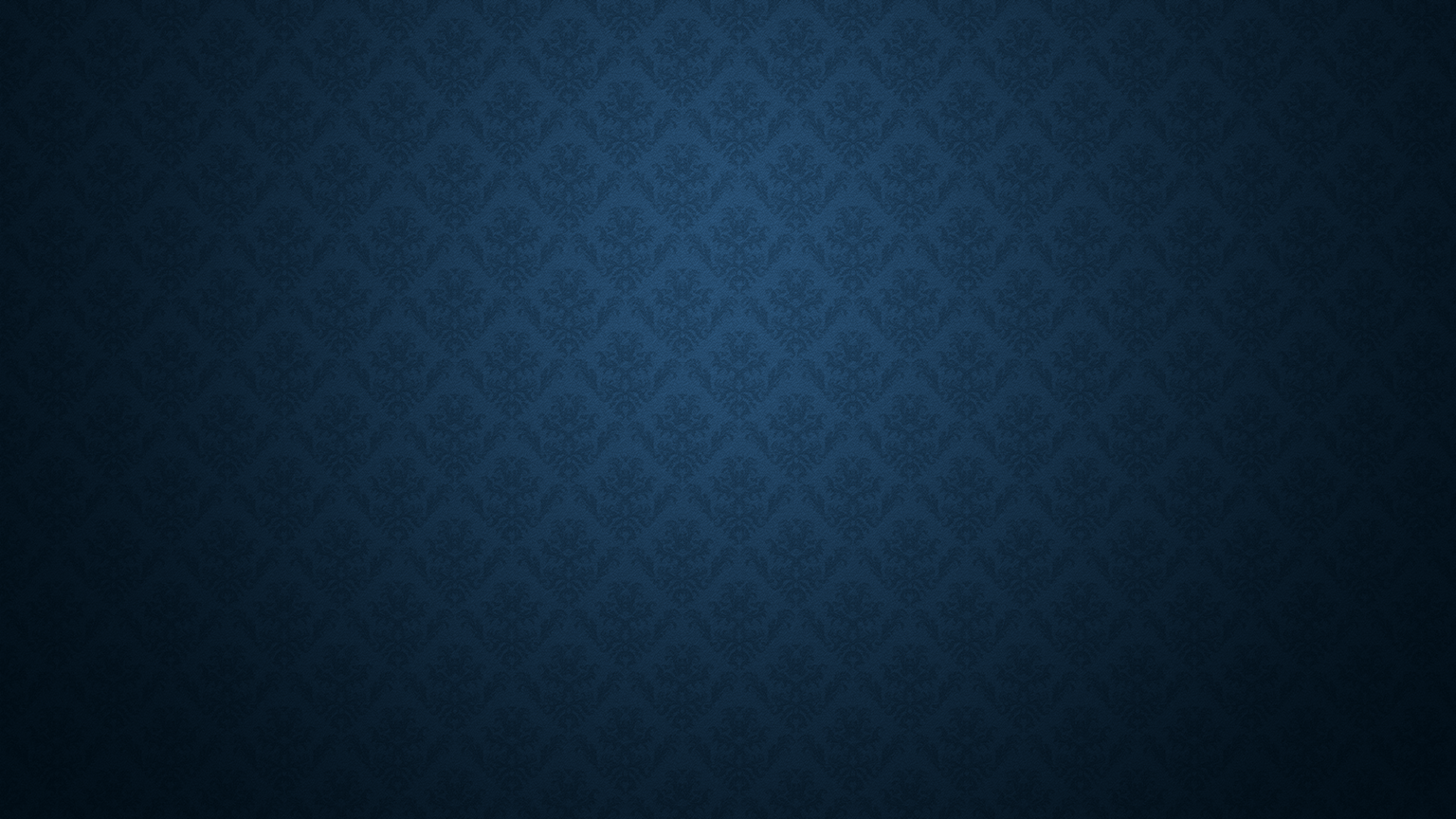 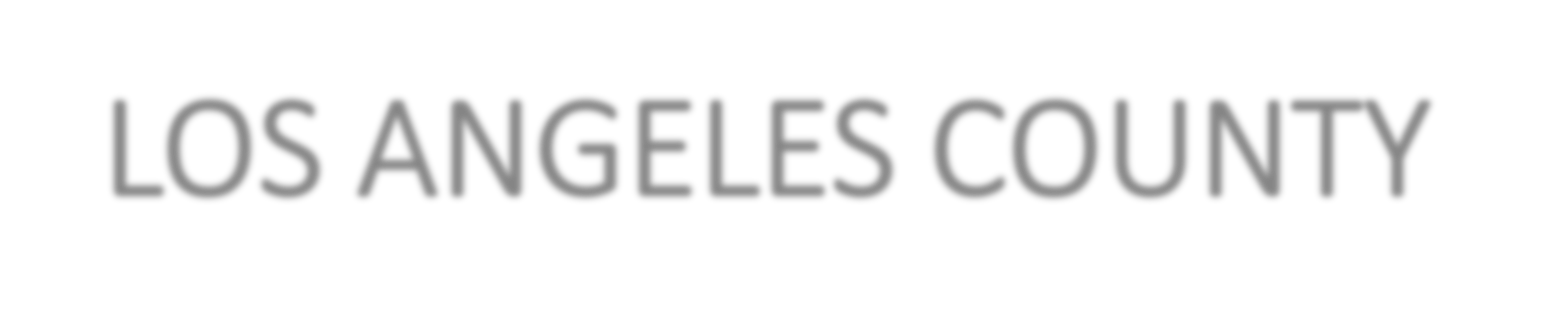 LOS ANGELES COUNTY
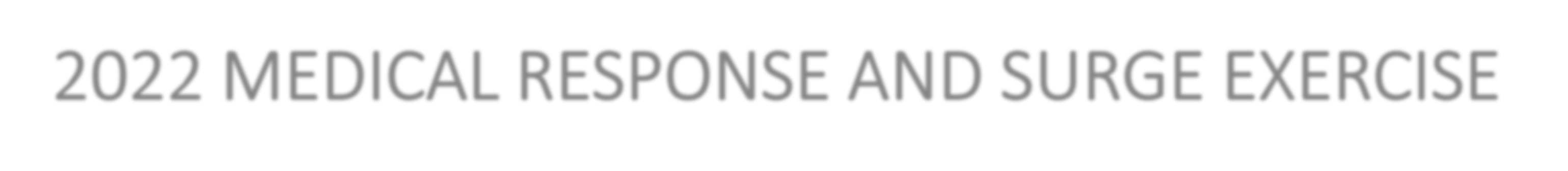 2024 MEDICAL RESPONSE AND SURGE EXERCISE (MRSE) PARTICIPANT WEBINAR
EXERCISE PLANNING 101

Essence Wilson, Senior Nursing Instructor
Disaster Program Manager 
eswilson@dhs.lacounty.gov
562-378-2442
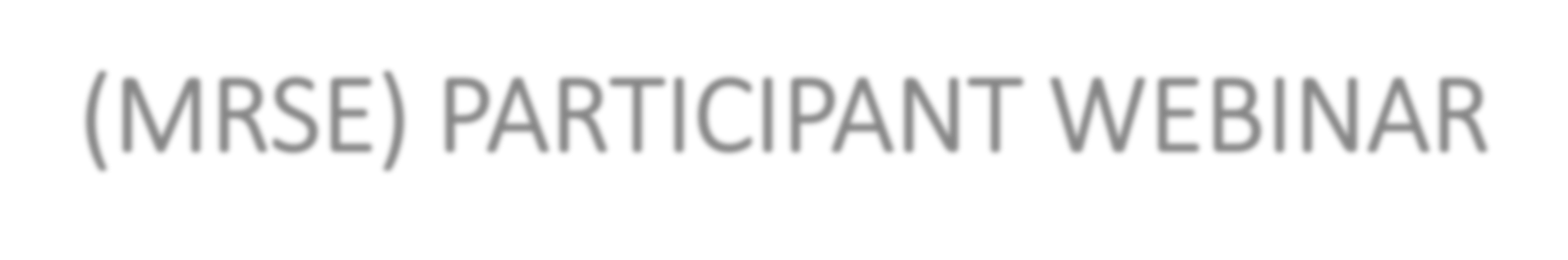 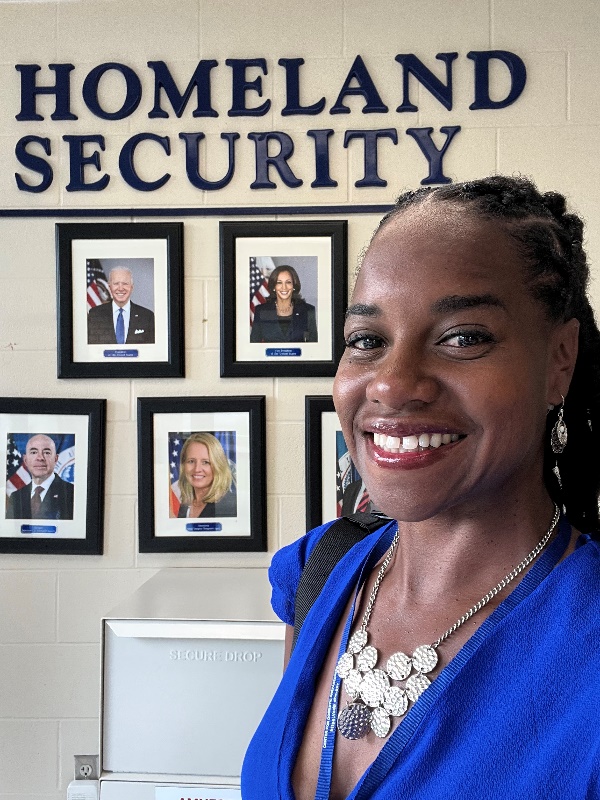 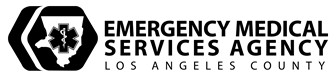 PRESENTATION OBJECTIVES
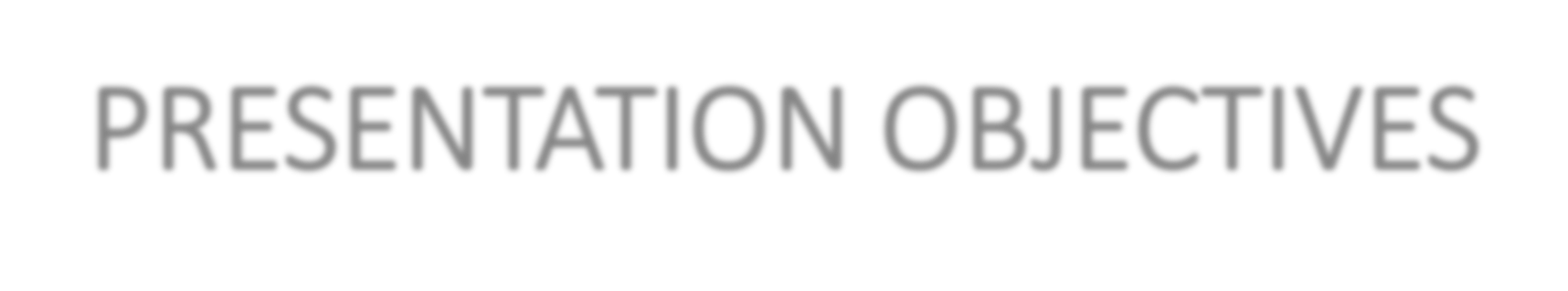 At the end of this presentation, each participant will be able to:
Define 3 types of exercise – tabletop, functional and full-scale
Verbalize at least 3 components needed to plan/conduct an exercise
Understand the purpose of each component and how they relate to each other
Discuss how to adapt the LA County Master Scenario Events List (MSEL) to suit the needs of their facility or agency
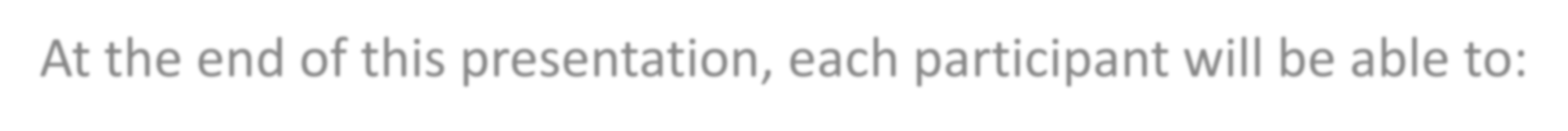 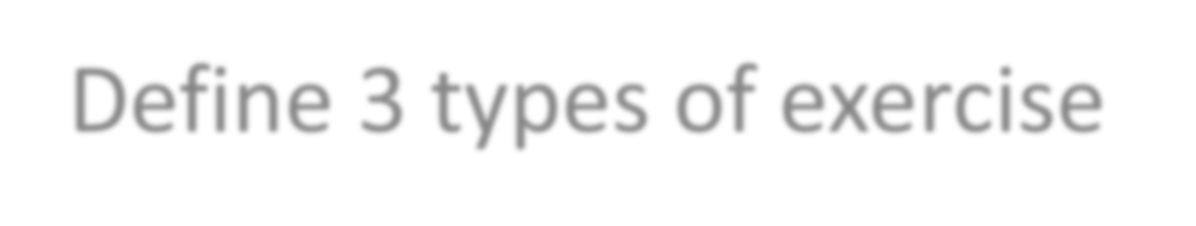 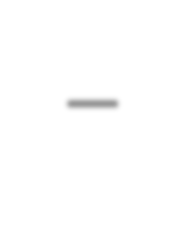 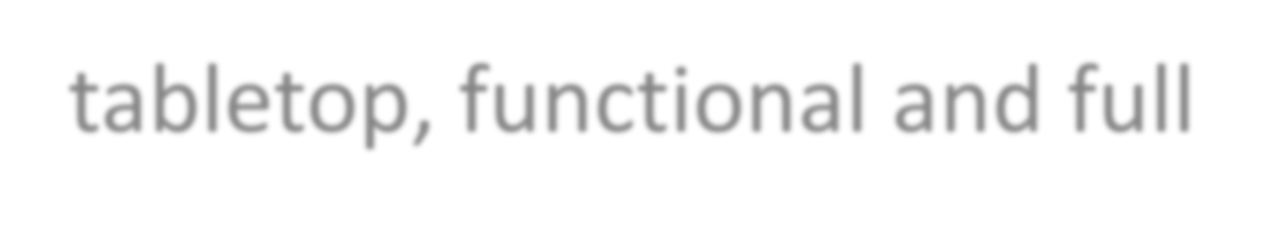 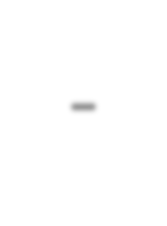 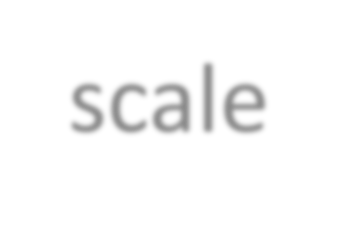 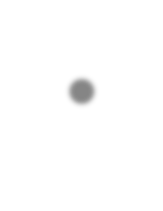 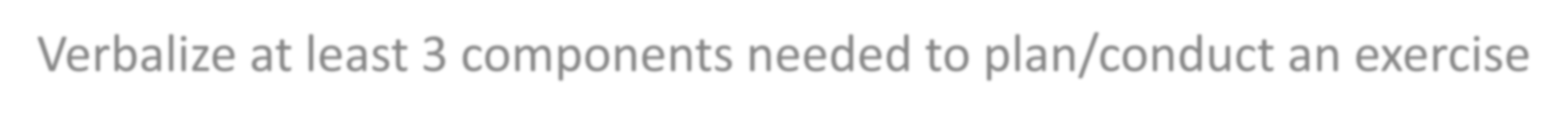 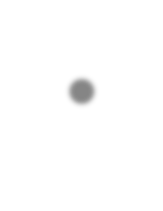 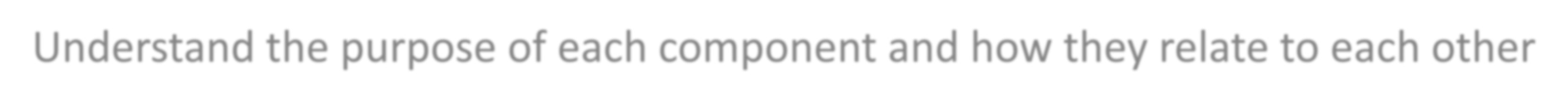 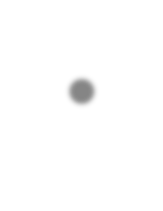 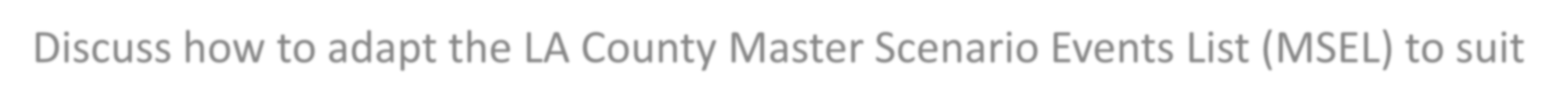 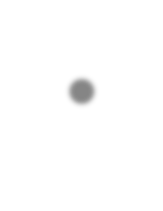 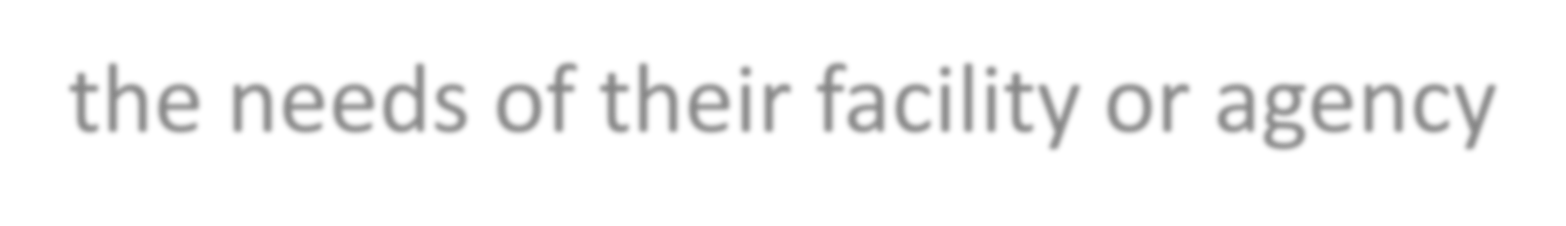 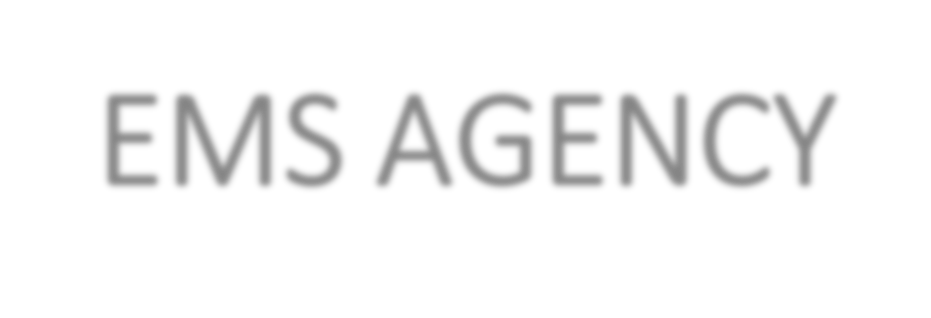 EMS AGENCY
Support agency – responsible for coordinating care during a large-scale disaster or incident either within the Medical Alert Center (MAC) or Medical Coordination Center (MCC)
Not affiliated with CMS nor any other regulatory body, however, exercising with us may assist sectors in meeting some regulatory requirements
Mission is to support and train medical sectors to be prepared for a disaster

Overarching goal during a disaster: Each patient receive the correct care at the correct facility that can meet their needs
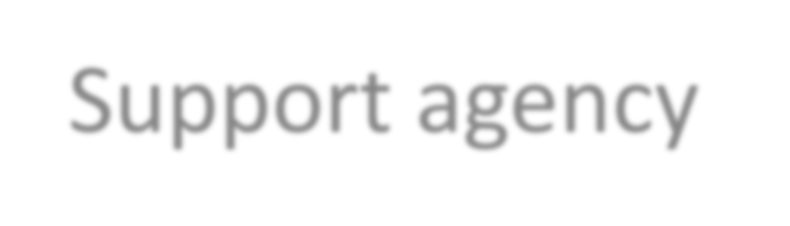 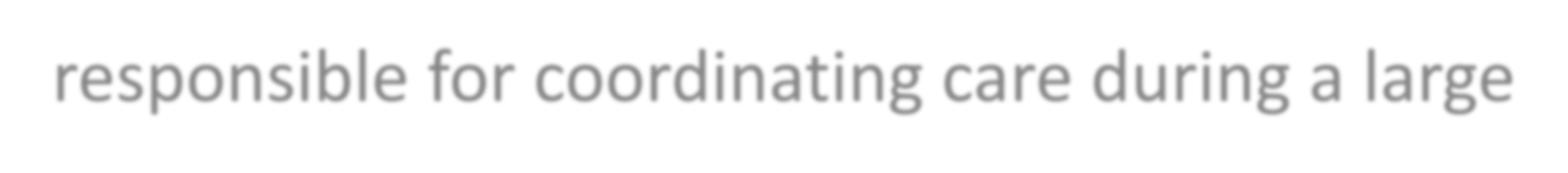 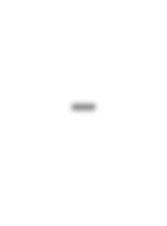 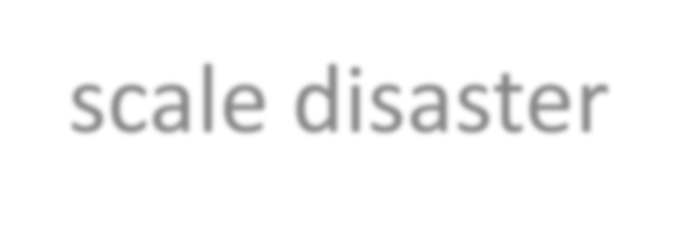 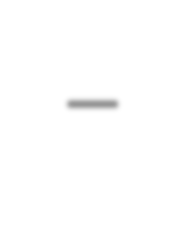 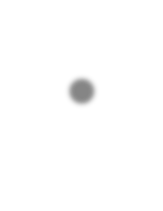 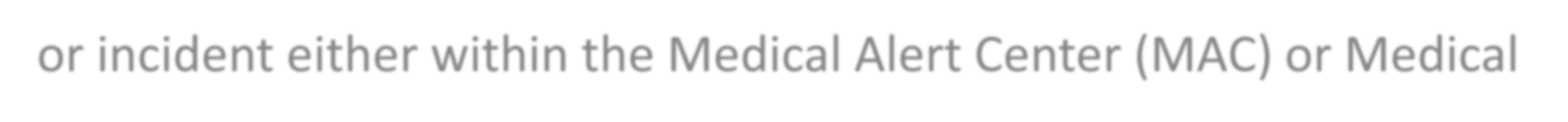 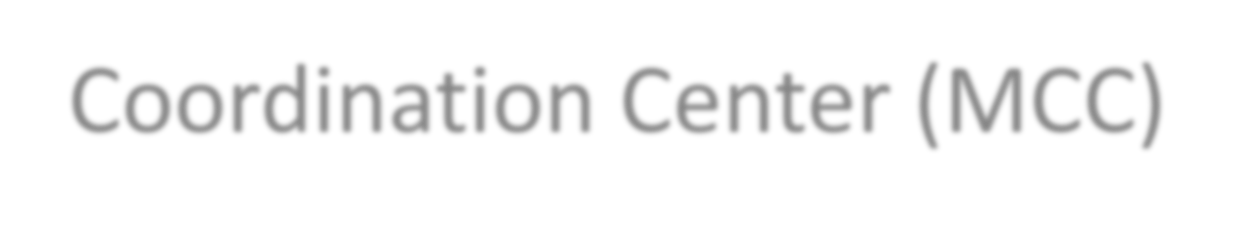 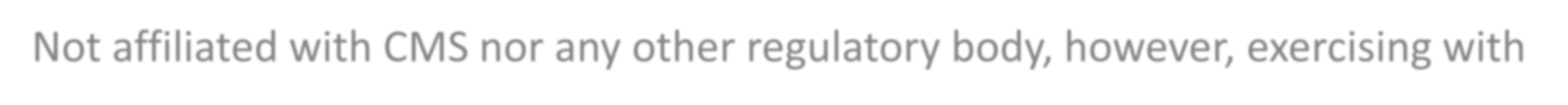 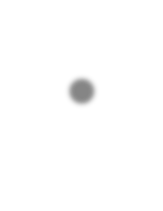 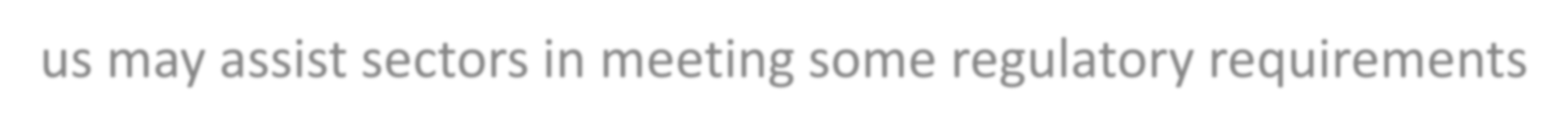 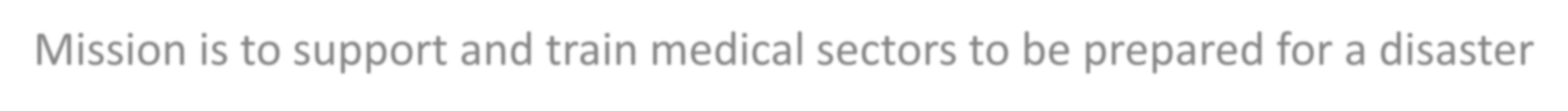 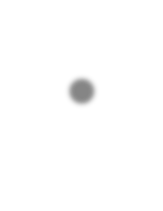 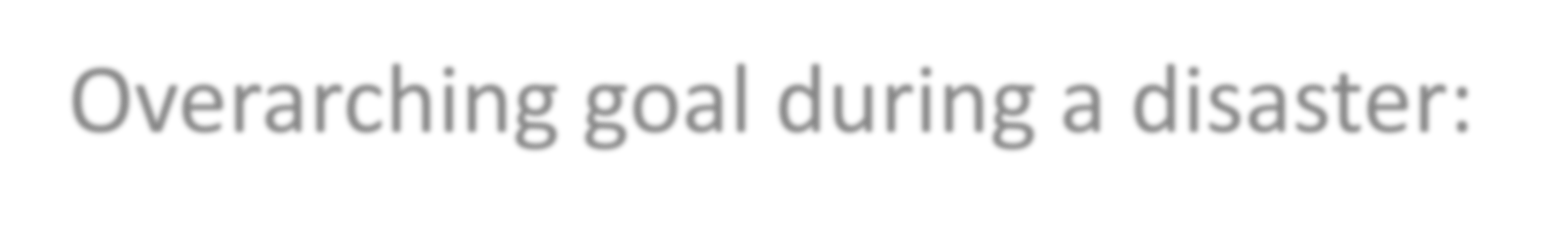 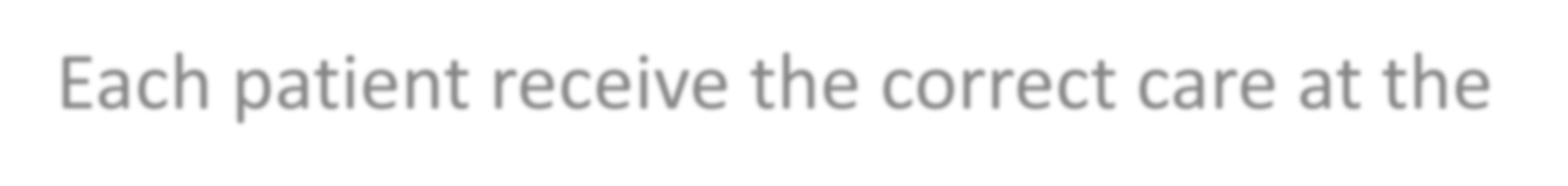 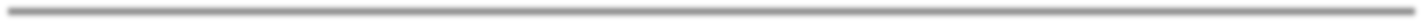 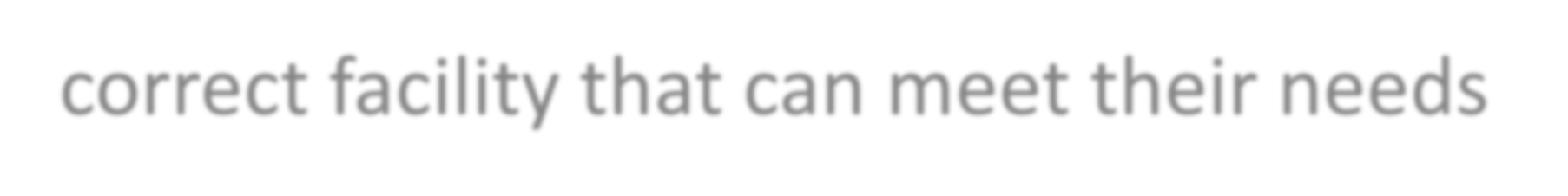 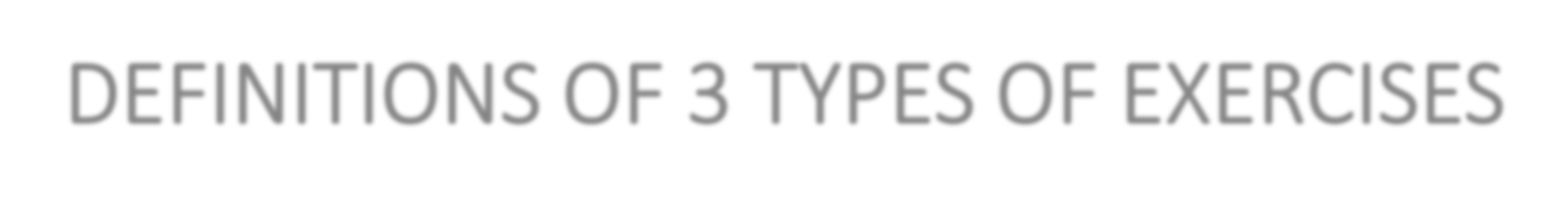 DEFINITIONS OF 3 TYPES OF EXERCISES
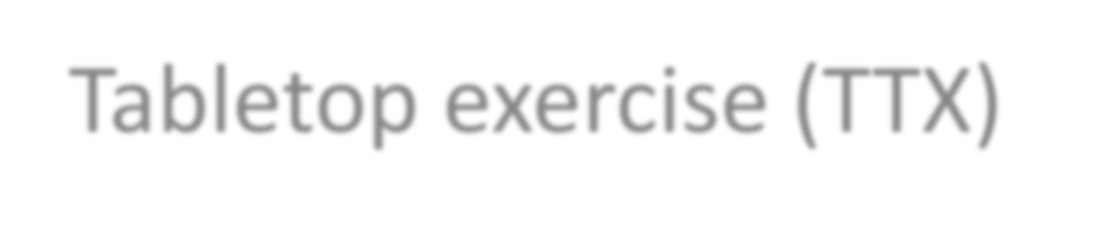 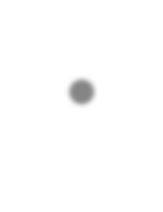 Tabletop exercise (TTX)
Facilitator guided discussion on one or more scenarios. Focus on policies and procedures

Simulated operational environment. Designed to exercise specific team members, processes and/or resources
Typically, a lengthier exercise that takes place on location using equipment and personnel that would be called upon in an actual event (most realistic)
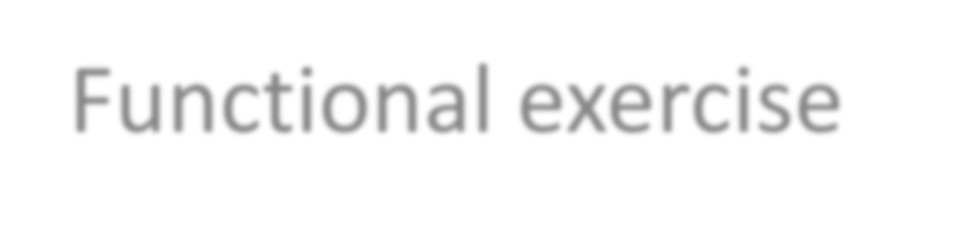 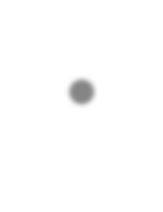 Functional exercise
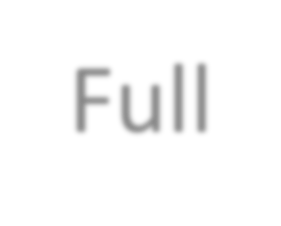 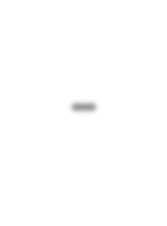 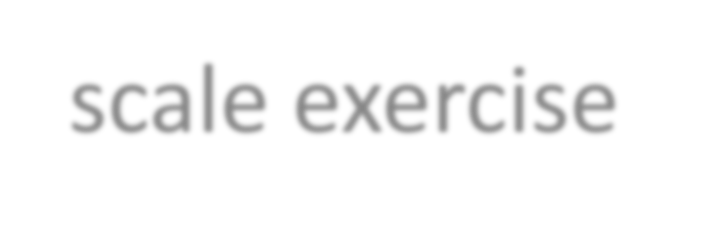 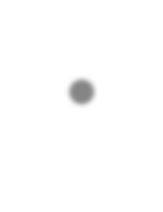 Full-scale exercise
Community Wide	- An exercise that involves more that just your facility or agency
EXERCISE COMPONENTS
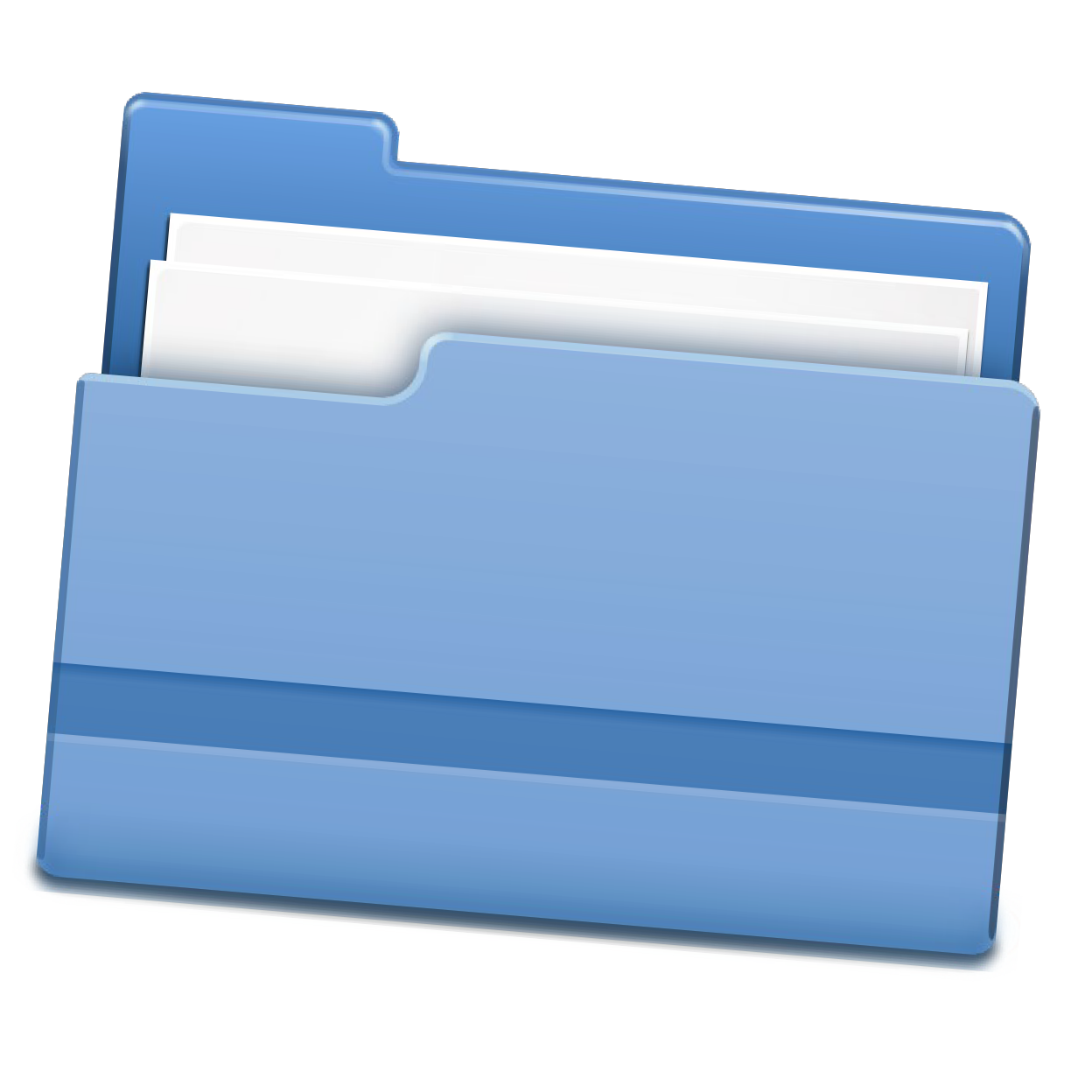 2024 MRSE
Objectives
Scenario
Master Scenario Events List (MSEL)
Exercise Injects (i.e. victims, messages)
Exercise Evaluation/Participant Feedback
After Action Report (AAR)
Improvement Plan (IP)
OBJECTIVES
Objectives are what you would like to test e.g., communication, triage, contacting specialists, etc.
Review previous AARs and IPs
For each objective, list steps on how the objective could be tested – example to follow
Need to be measurable
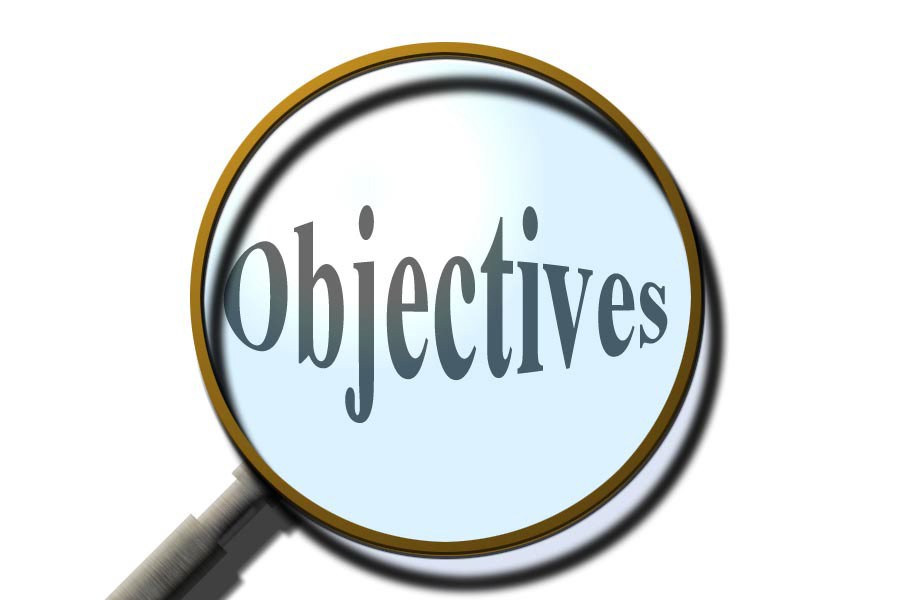 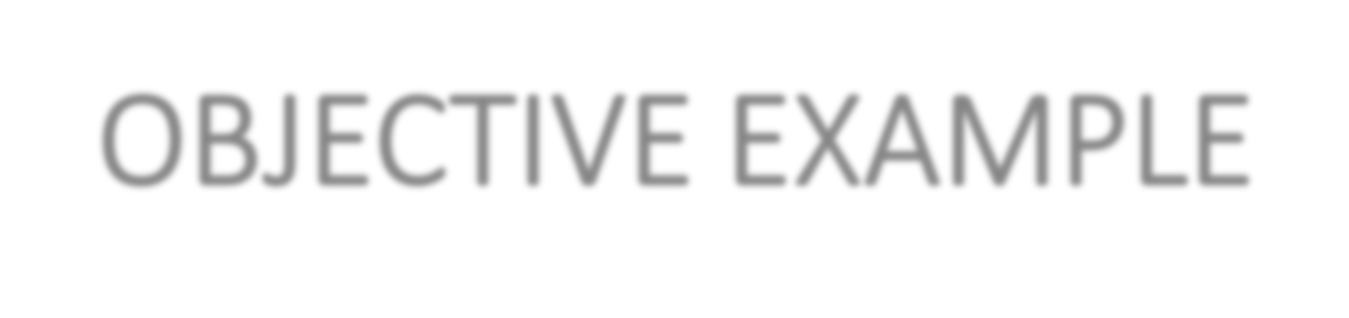 OBJECTIVE EXAMPLE
OBJECTIVE: Communication
Maintain situational awareness by gathering and sharing real-time information related to the emergency and the current state of the (facility/agency) through coordination with ….(staff, EMS Agency, etc.)
Sample Task(s):
Activate communication plan/policy or develop a process for sharing of information related to the incident with on-duty staff and those who are scheduled to work within 30 minutes of incident notification
Respond to communication received from local healthcare partners and/or EMS Agency MCC, e.g., service level request, resource availability and/or capabilities.
Utilize and test redundant communication systems [insert specific systems to test, such as text messaging, email, mass notification software, etc. – refer to your communication plan/policy] to notify staff, response partners and EMS Agency MCC as applicable.
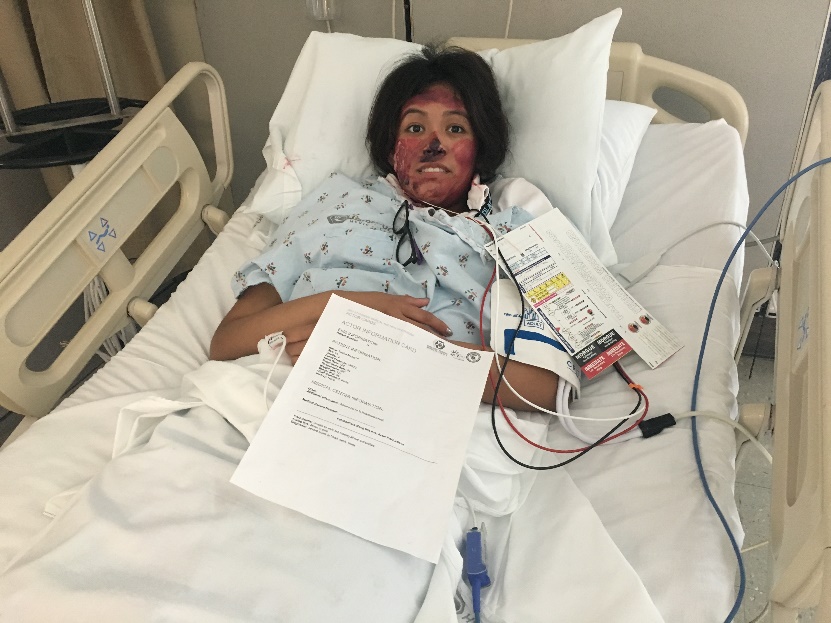 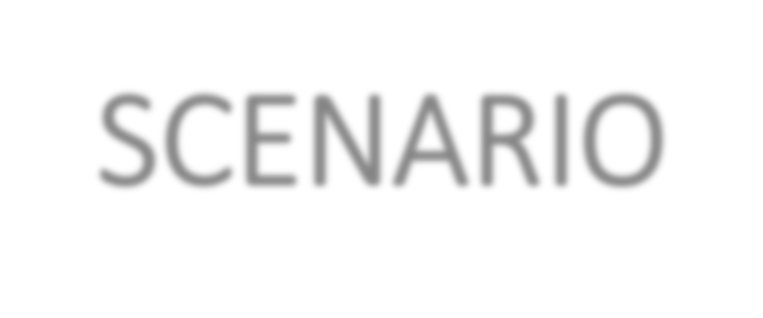 SCENARIO
The scenario should be developed after the objectives have been determined so that it can test the objectives
However,	with the Medical Response & Surge Exercise (MRSE), the scenario has already been set – Burn surge
Scenario should be relevant, and include situations that will test the objectives i.e., based on your Hazard Vulnerability Analysis/Assessment (HVA)
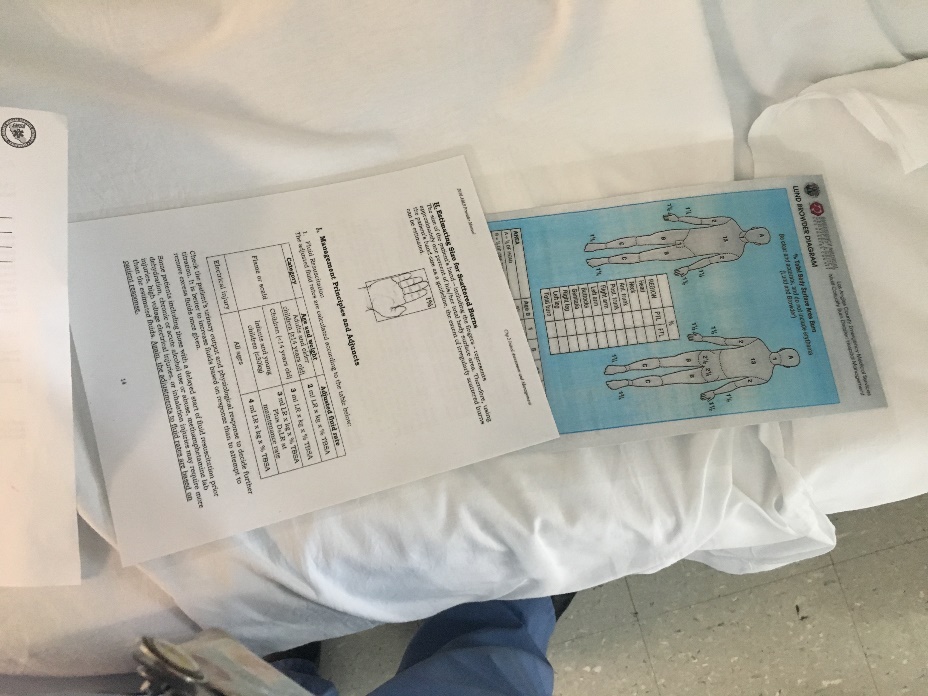 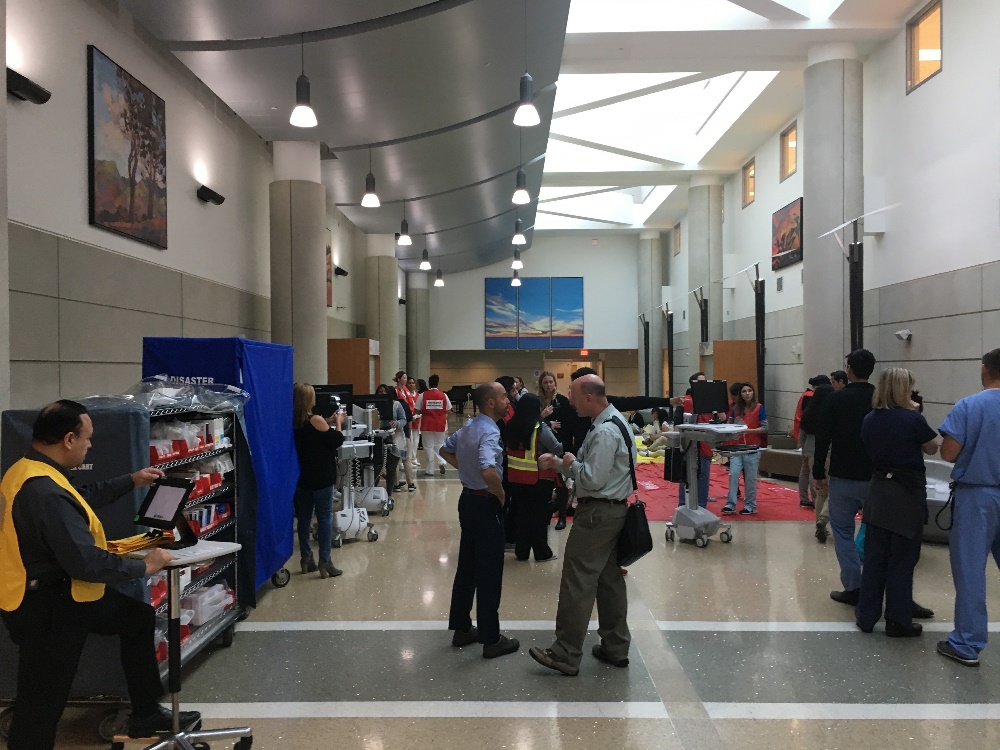 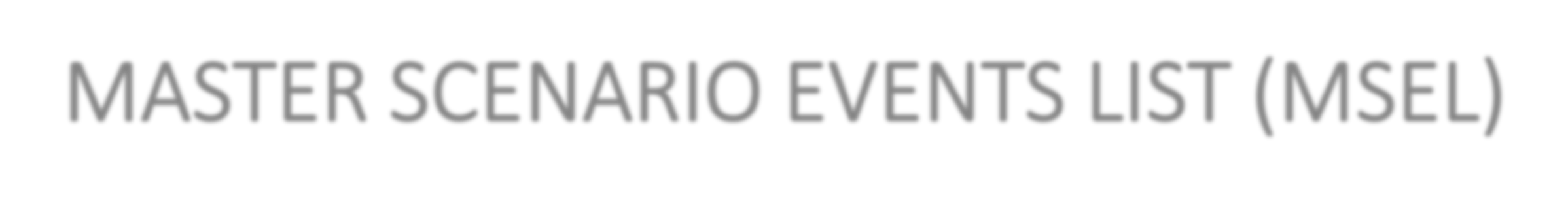 MASTER SCENARIO EVENTS LIST (MSEL)
Chronological listing of events
Used in an exercise
Based on the scenario and sample tasks for each objective
Each row is called an inject with a time assigned to it
Column headings may include, but not limited to inject number, time, from and to actual message/information, expected action
MSEL for the MRSE has more columns
Only exercise controllers should have access to the MSEL
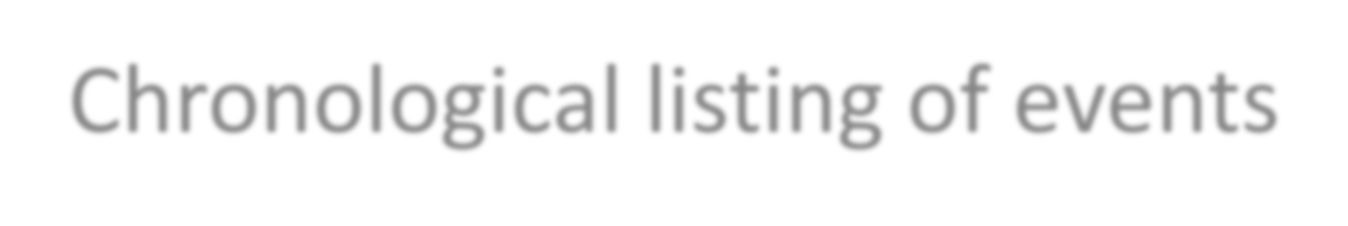 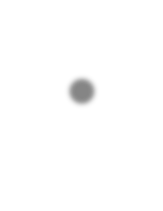 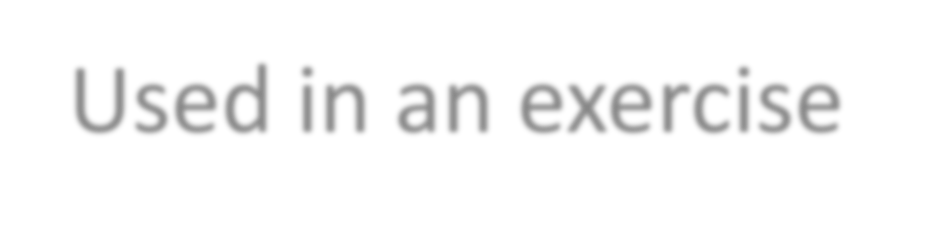 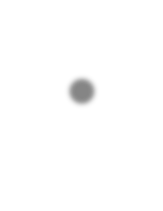 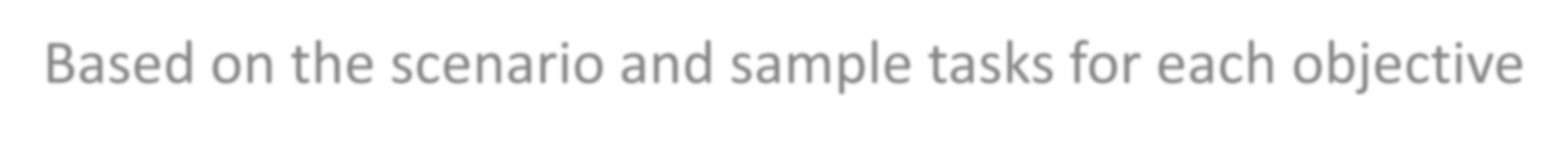 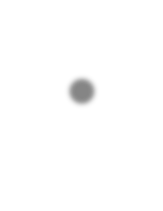 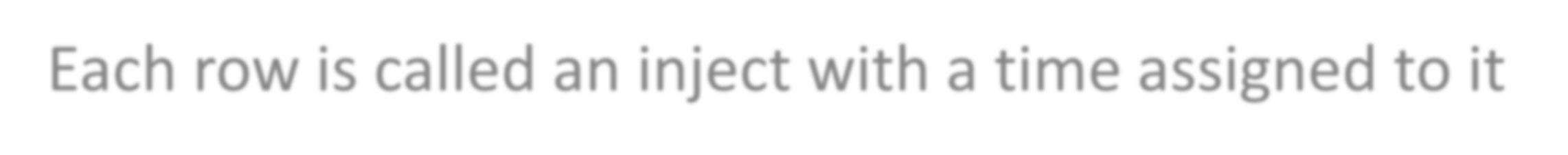 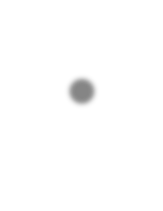 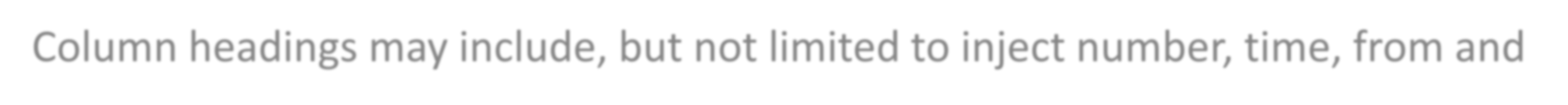 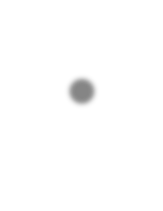 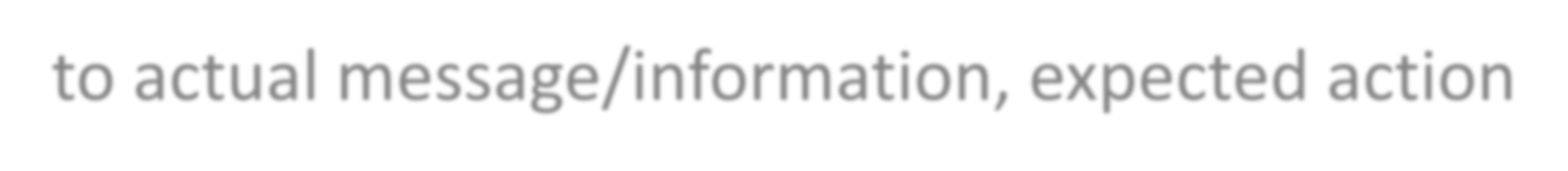 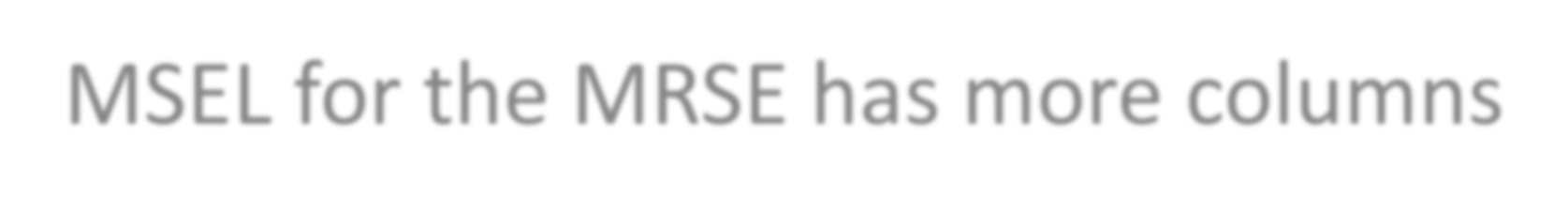 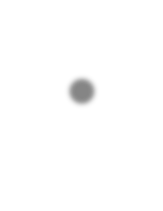 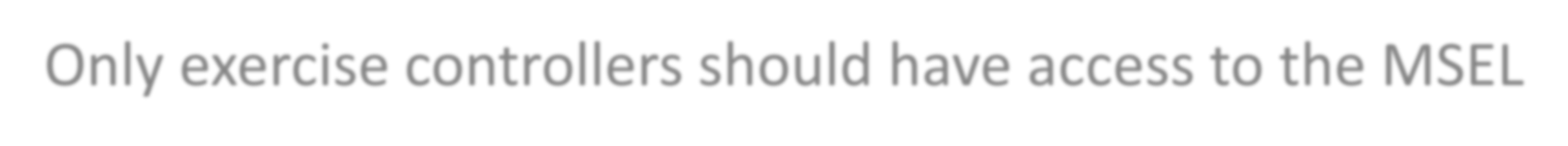 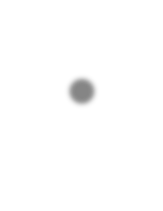 EXCERPT FROM MRSE MSEL
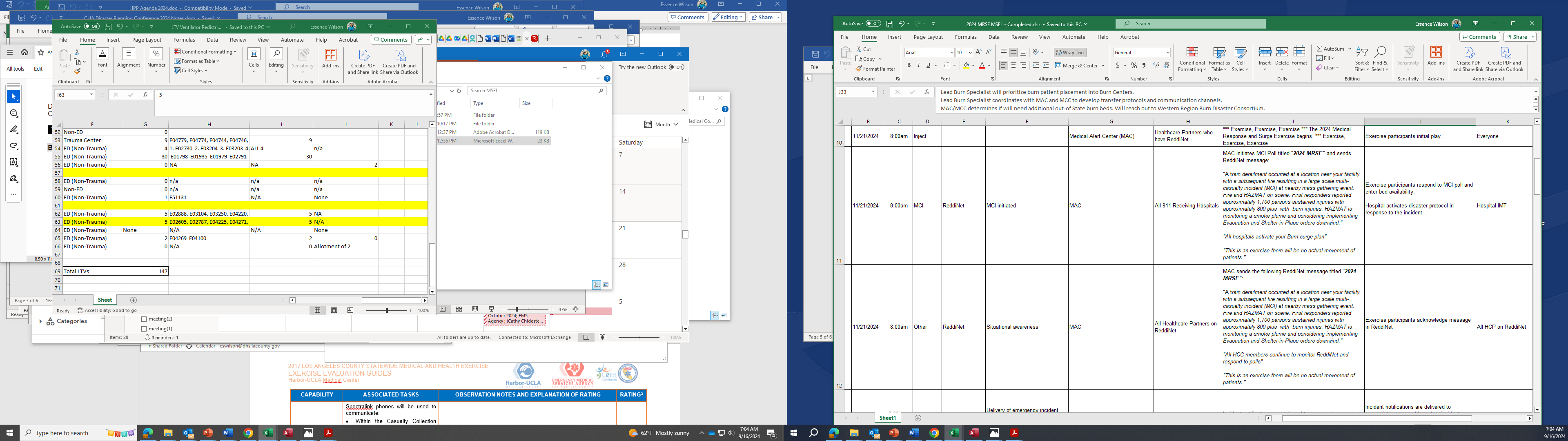 EXERCISE INJECTS
Hand delivered message
Email blast
Phone call 
Overhead announcement
Pre-filled forms (i.e., FAC seeker forms)
Live mock victims
EXERCISE EVALUATION – PARTICIPANT FEEDBACK FORM
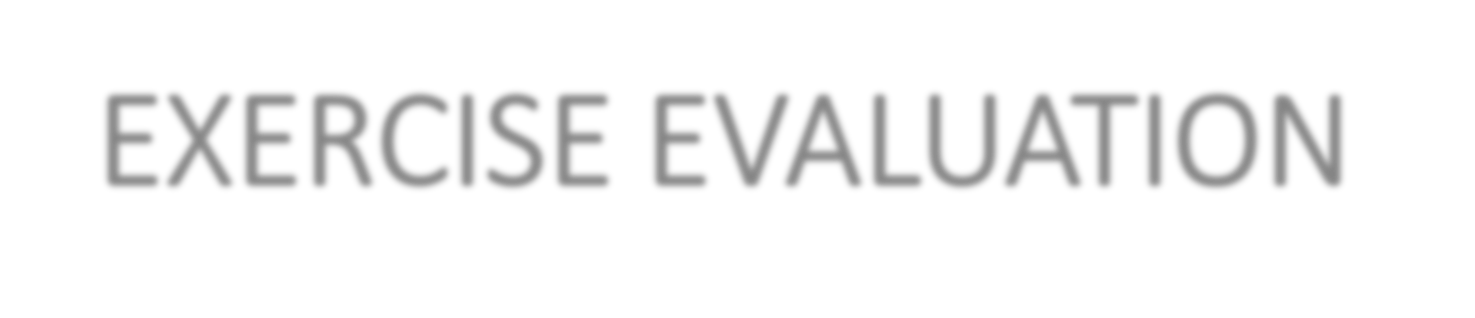 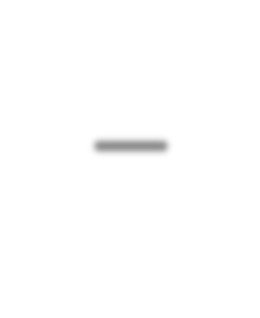 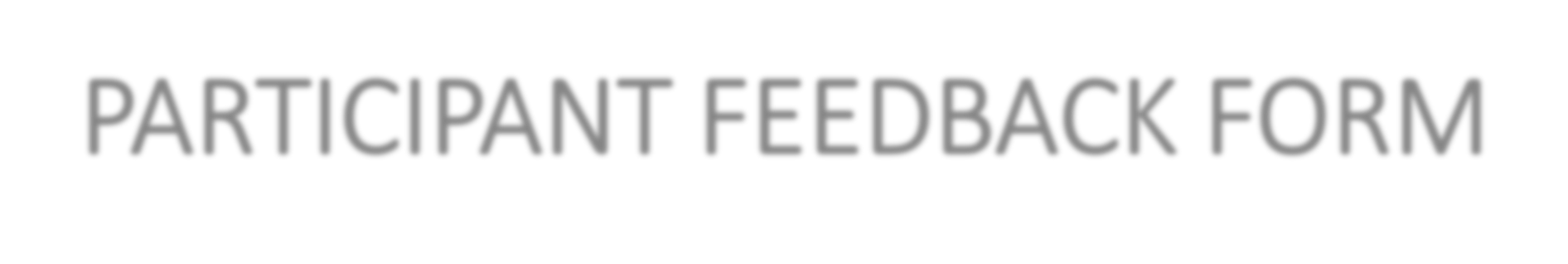 Exercise evaluation guides are available on the LACountyHCC.org website along with a Participant Feedback Form
Anyone who participates in any way (player, controller, evaluator, etc.) should complete a feedback form
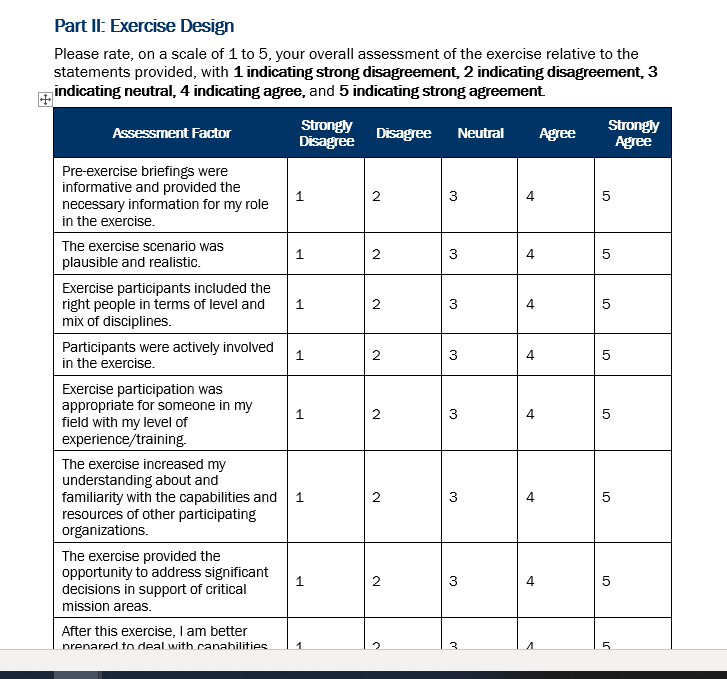 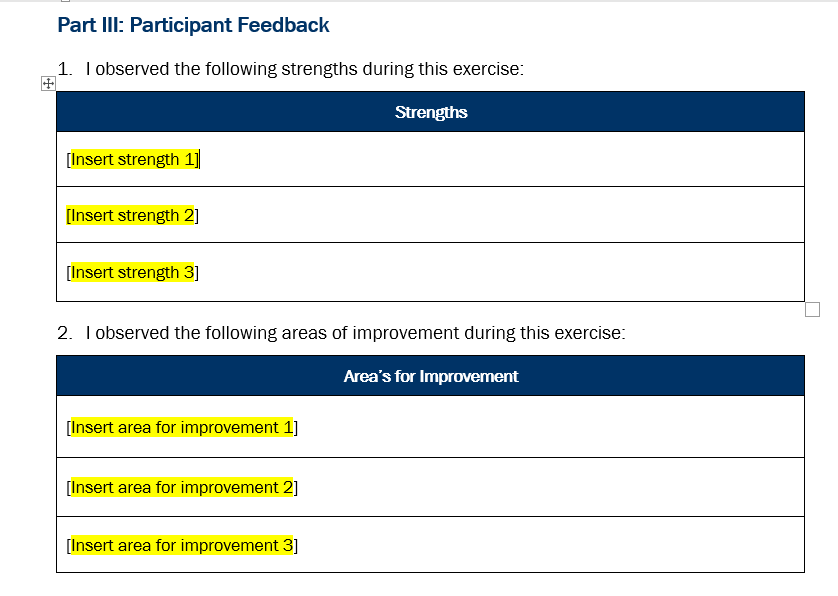 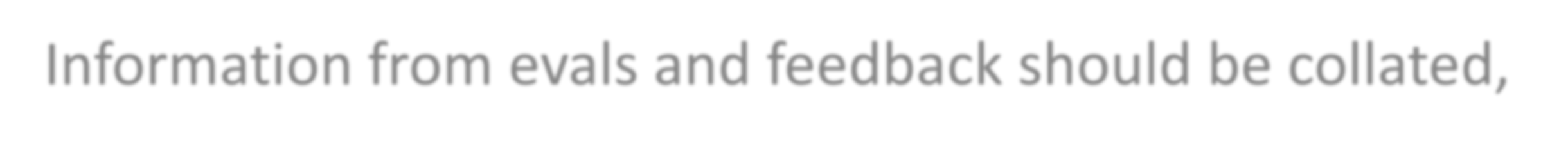 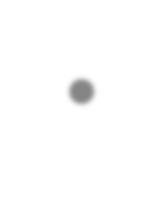 Information from evals and feedback should be collated, organized and put into an After-Action Report (AAR)
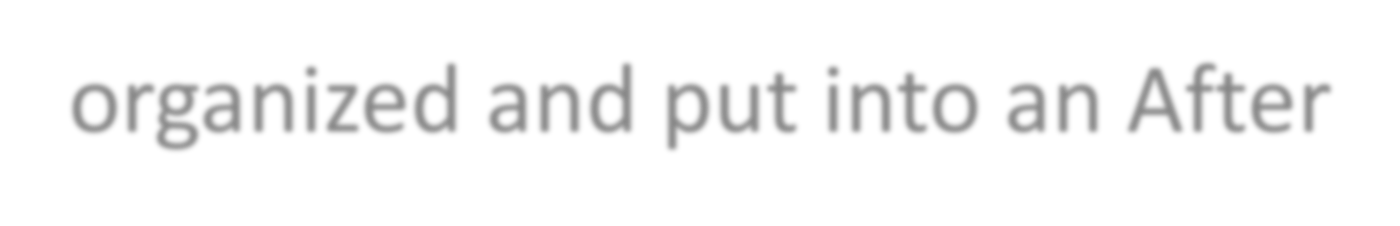 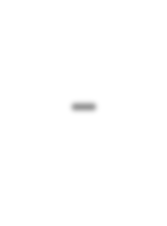 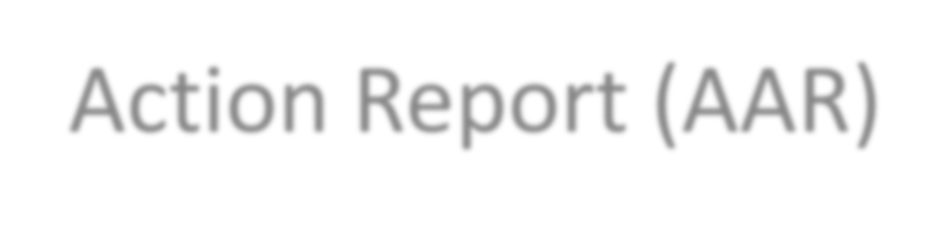 AFTER ACTION REPORT (AAR)
/IMPROVEMENT PLAN (IP)
Can be two documents or combined into one
AAR contains information on how the exercise went – did you meet your objectives by completing the sample tasks?
Which areas did you do well in (strengths)
Which areas need some improvement
Improvement plan should be based on the areas for improvement
AARs for the MRSE are due 60 days after the exercise (mid January 2025)
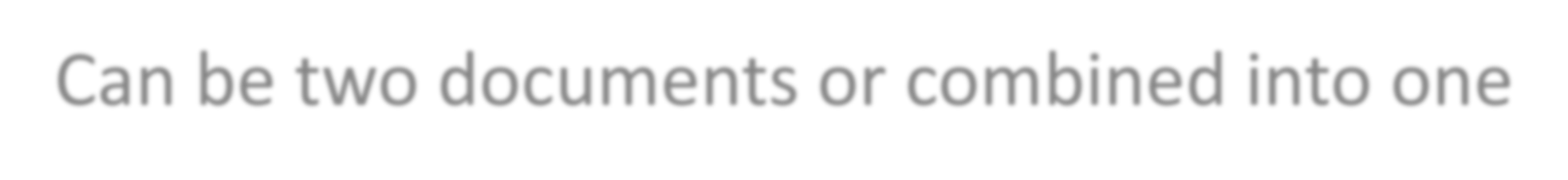 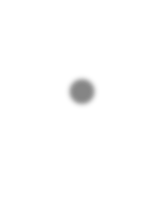 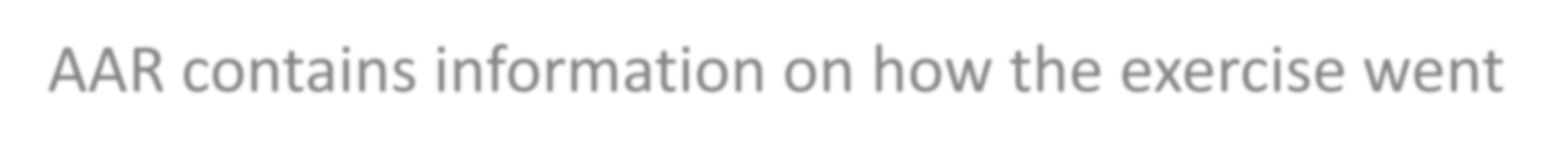 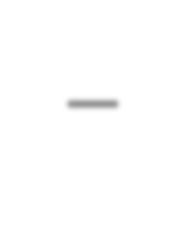 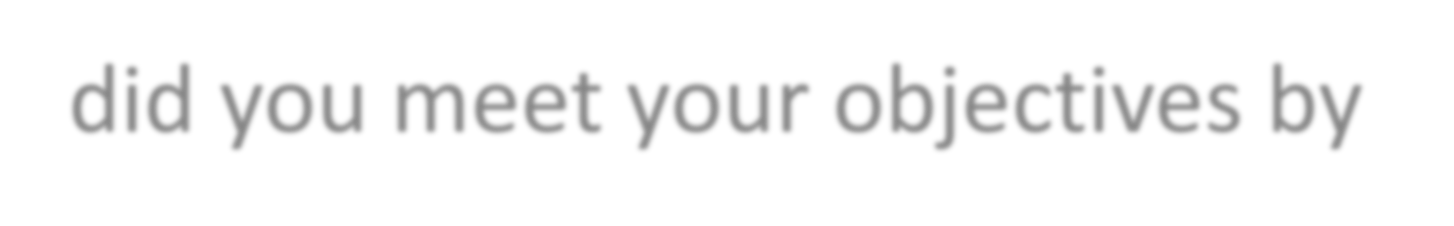 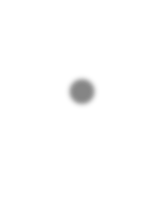 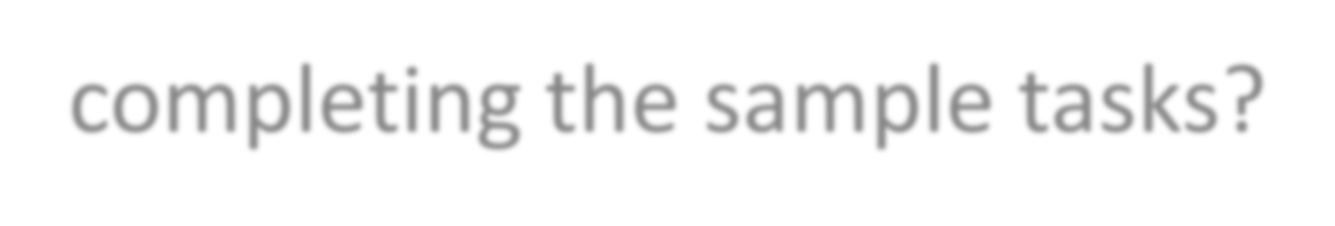 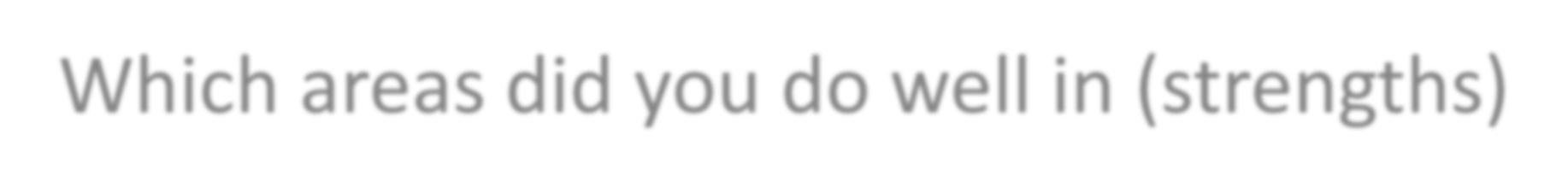 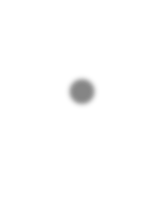 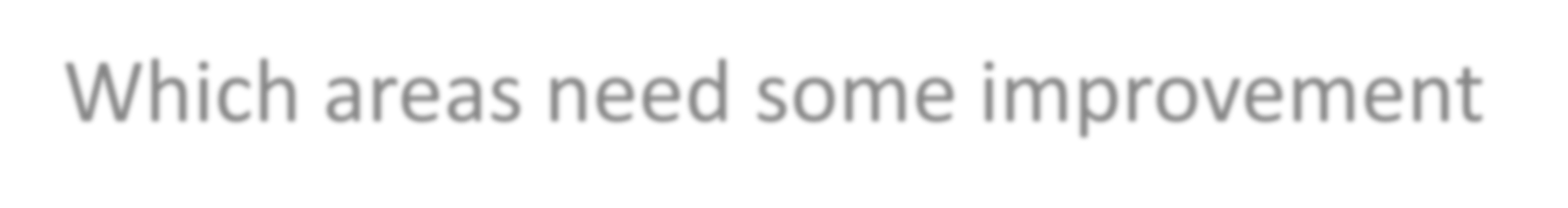 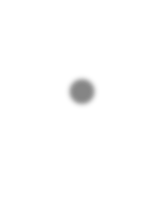 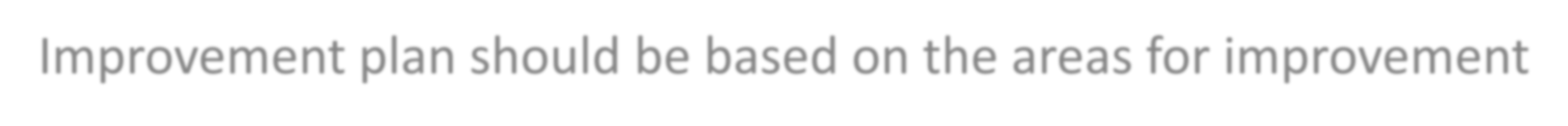 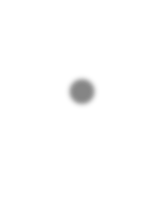 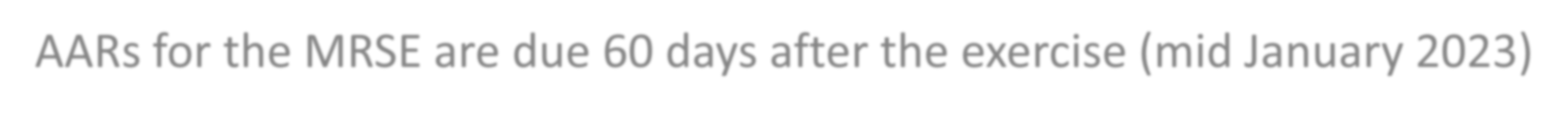 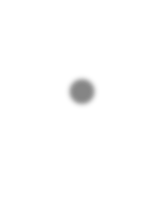 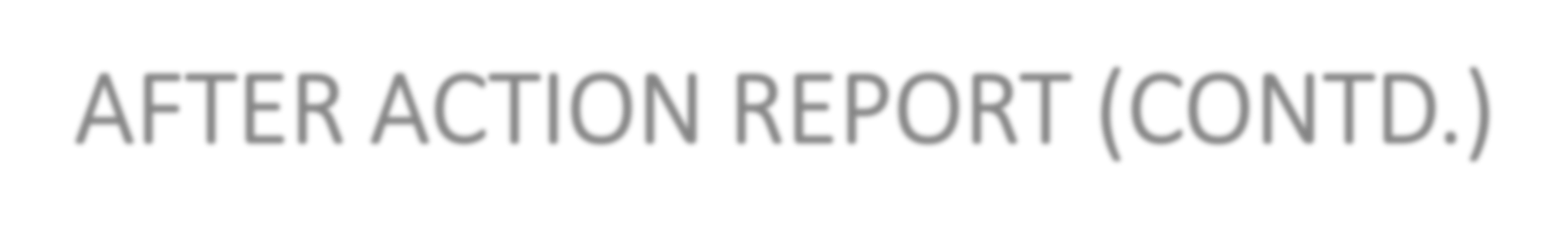 AFTER ACTION REPORT (CONTD.)
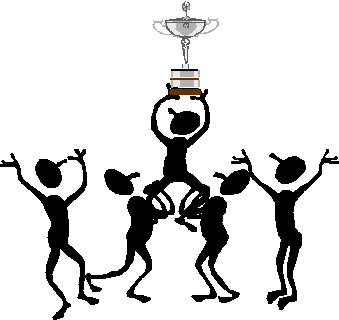 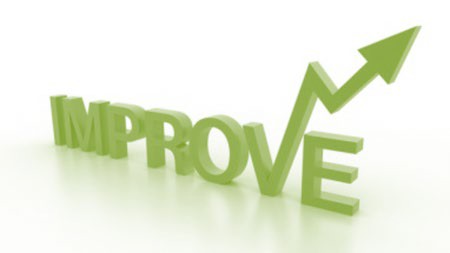 List top 3 strengths
We were able to contact all staff both in the facility and those scheduled to work later in the day
List top 3 areas for improvement
We were unable to contact all appropriate staff as the call list did not contain everyone’s current numbers
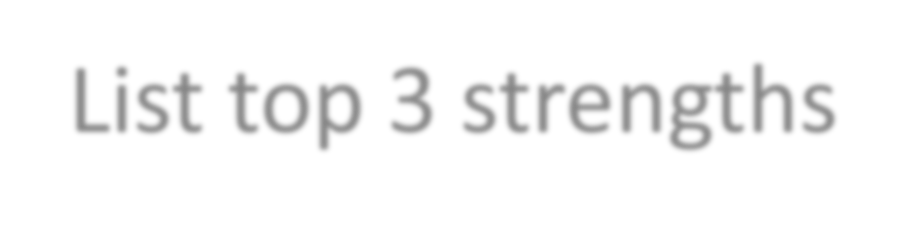 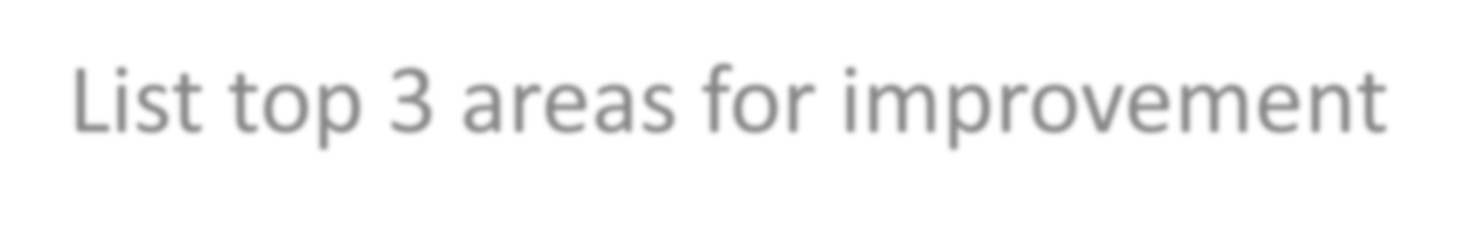 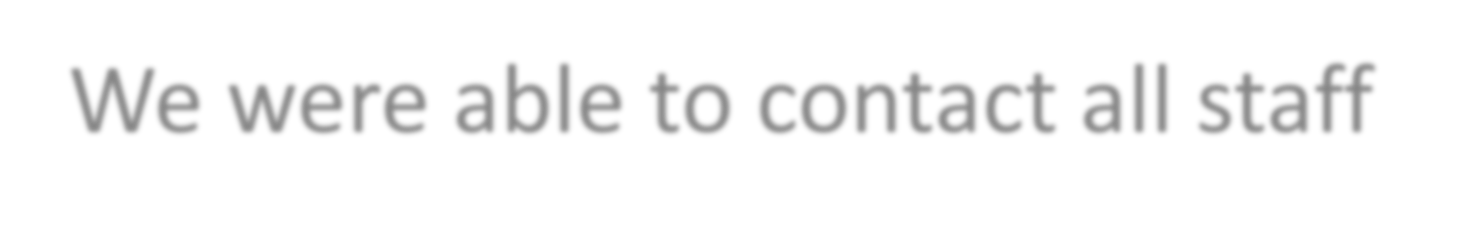 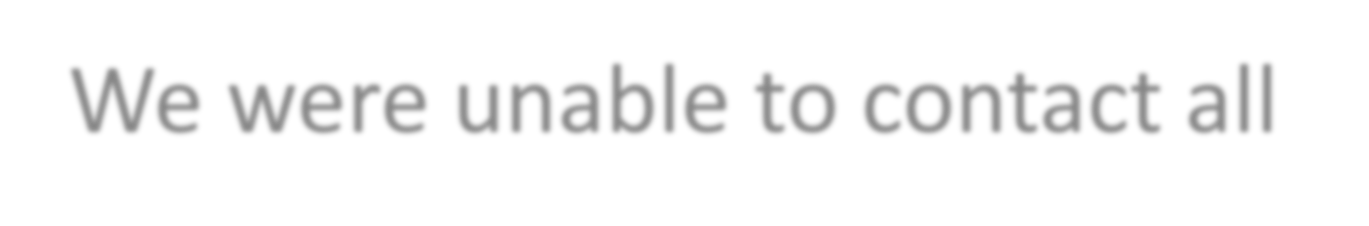 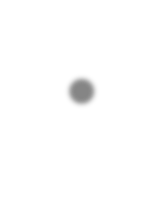 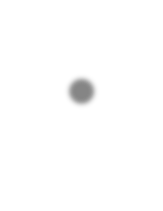 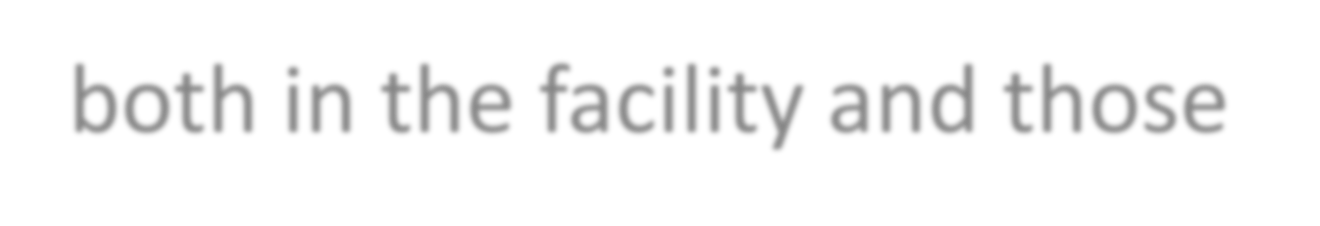 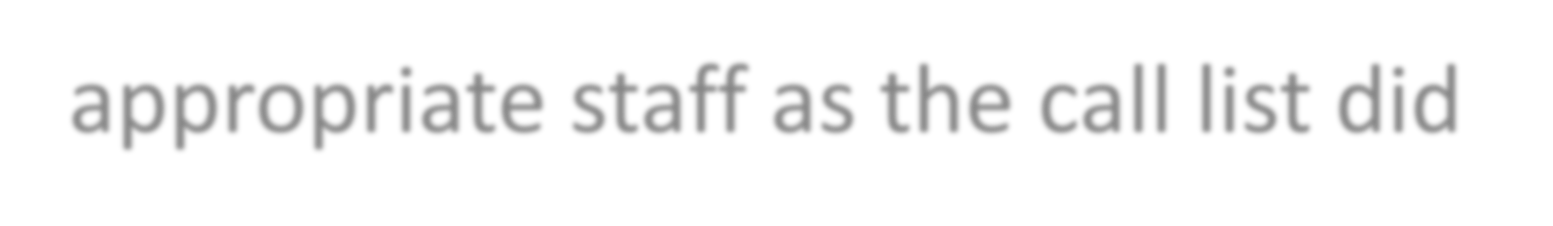 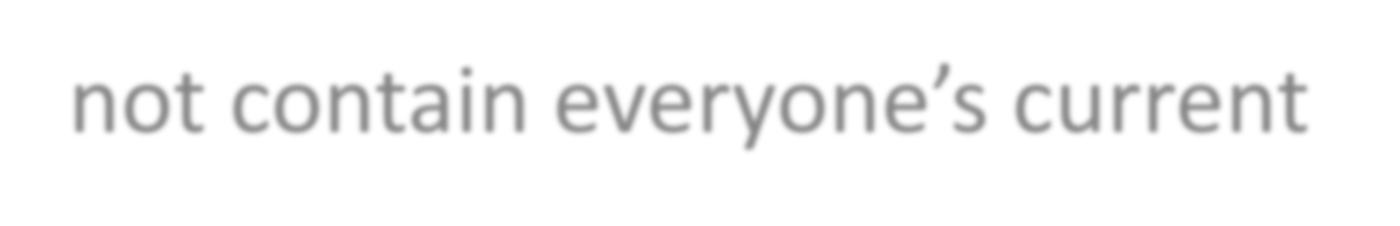 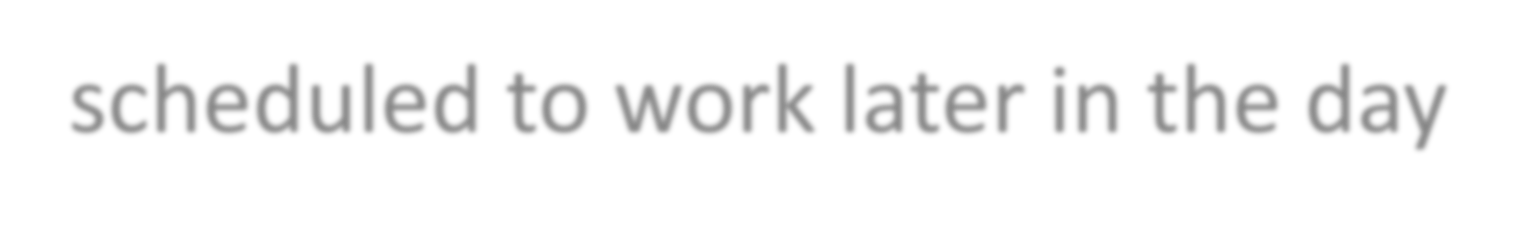 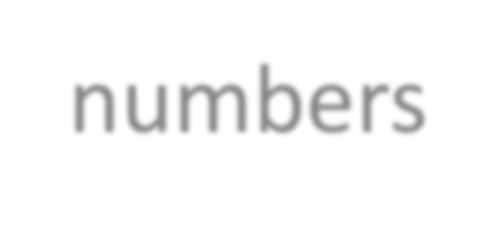 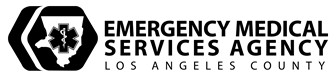 IMPROVEMENT PLAN
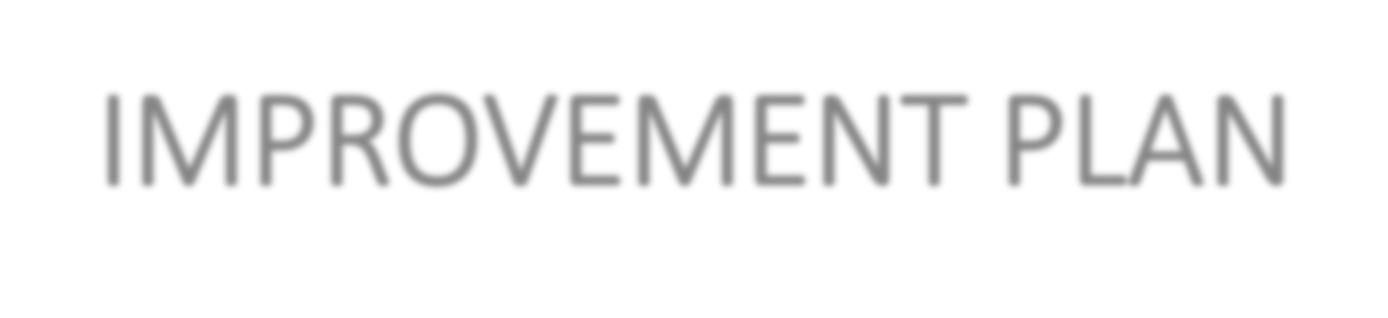 Improvement plan is based on your areas for improvement
Based on the previous example -	We were unable to contact all appropriate staff as the call list did not contain everyone’s current numbers
Enter the date to be accomplished and the person responsible for completing the task
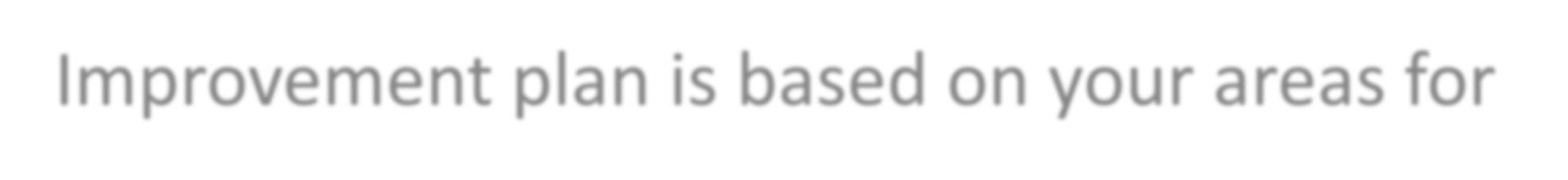 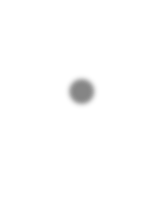 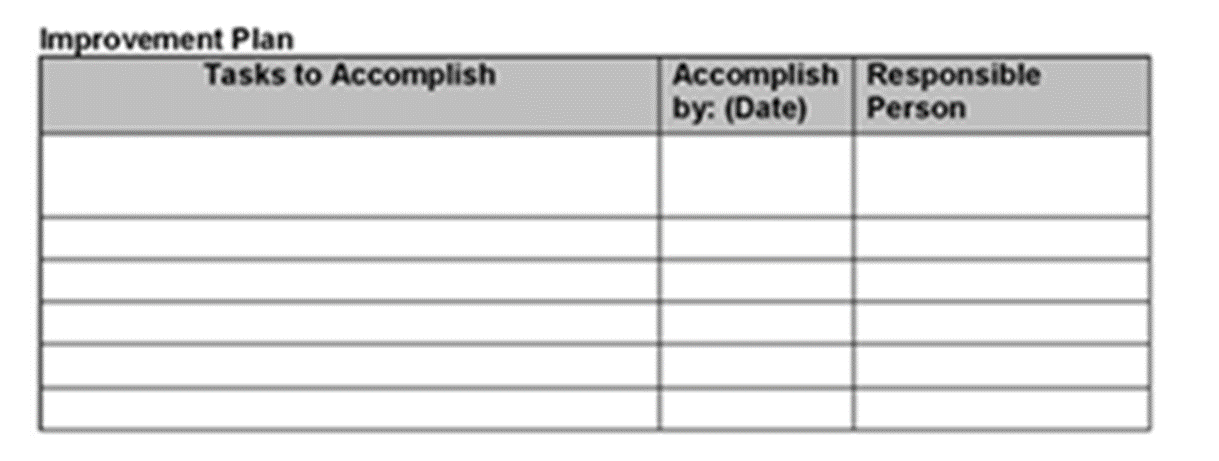 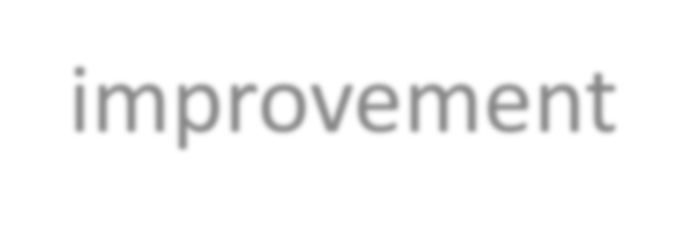 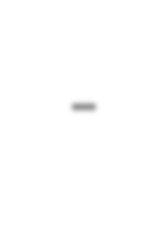 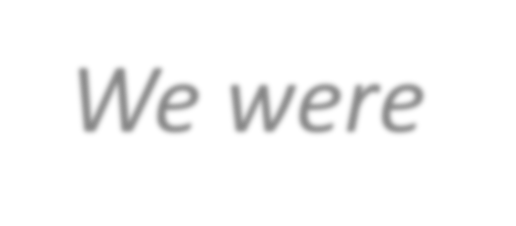 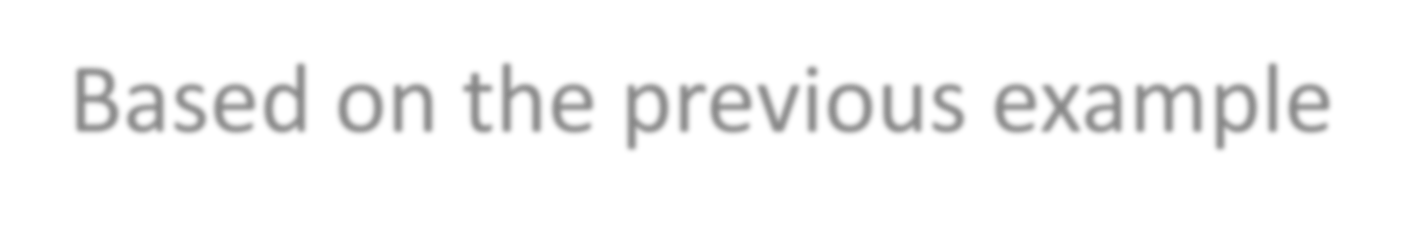 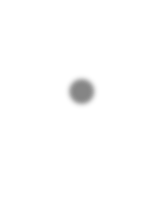 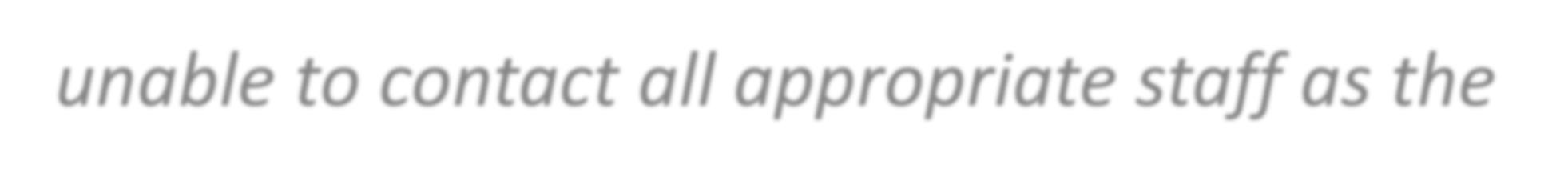 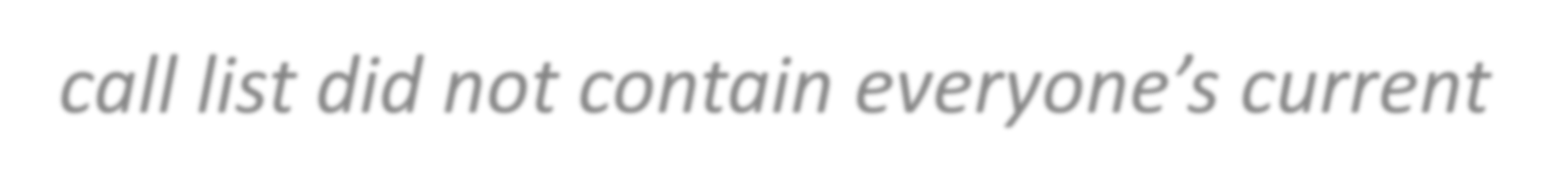 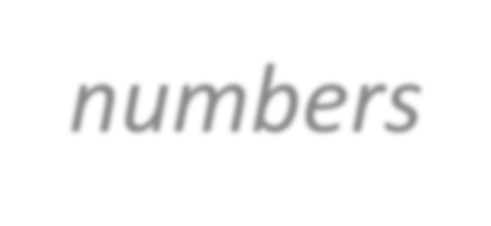 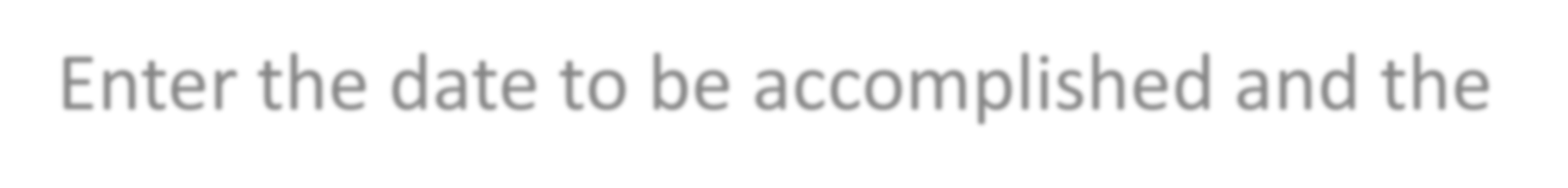 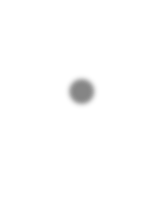 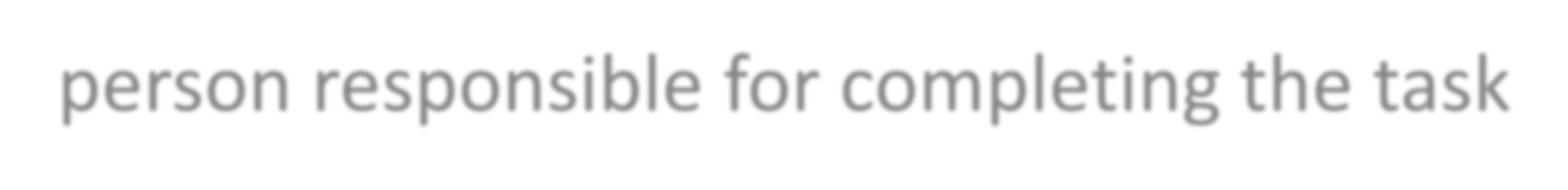 EMS AGENCY DISASTER PROGRAM MANAGERS
Ambulatory Surgery Centers, Dialysis Centers, Home Health/Hospice Agencies, Urgent Cares:
Laurie Lee-Brown
Email: llee-brown6@dhs.lacounty.gov
Phone: 562-378-2459
Hospitals, Pediatric Surge, Trauma Surge, HDMT:
Essence Wilson
Email: eswilson@dhs.lacounty.gov
Phone: 562-378-2442
Back up for Hospitals, Pediatric Surge, Trauma Surge, HDMT:
Lorna Mendoza
Email: lmendoza3@dhs.lacounty.gov
Phone: 562-378-2457
Clinics, Long Term Care Facilities, EMS Providers, Emerging Infectious Diseases:
Nnabuike “BK” Nwanonenyi
Email: nwanon@dhs.lacounty.gov
Phone: 562-378-2460
REFERENCES
Homeland Security Exercise and Evaluation Program (HSEEP) https://www.fema.gov/sites/default/files/2020-04/Homeland-Security-Exercise-and-Evaluation-Program-Doctrine-2020-Revision-2-2-25.pdf 

Exercises. (2023). Ready. https://www.ready.gov/business/training/testing-exercise/exercises
Resource Links
Lacountyhcc.org

https://dhs.lacounty.gov/emergency-medical-services-agency/home/disaster-programs/
THANK YOU
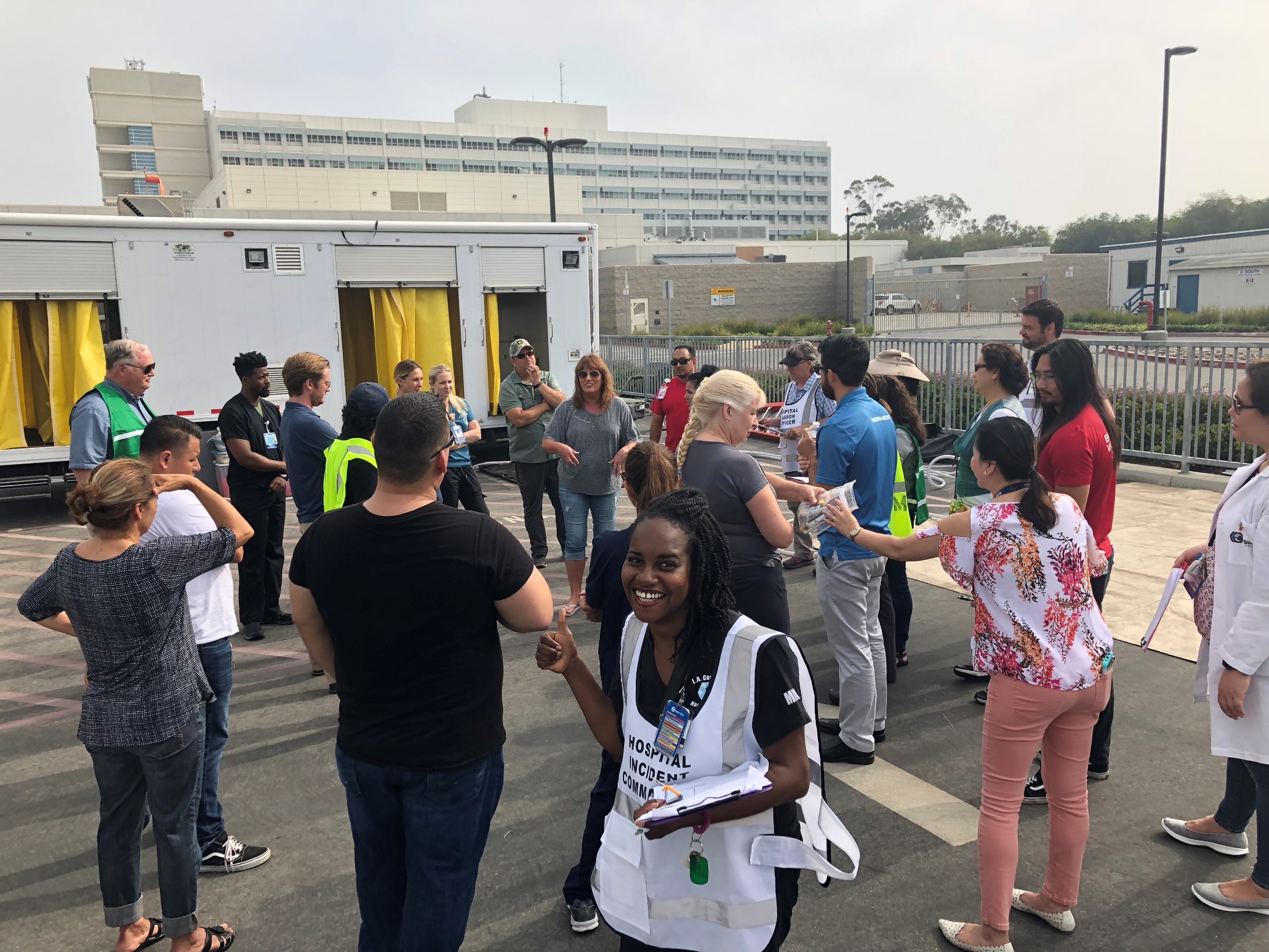